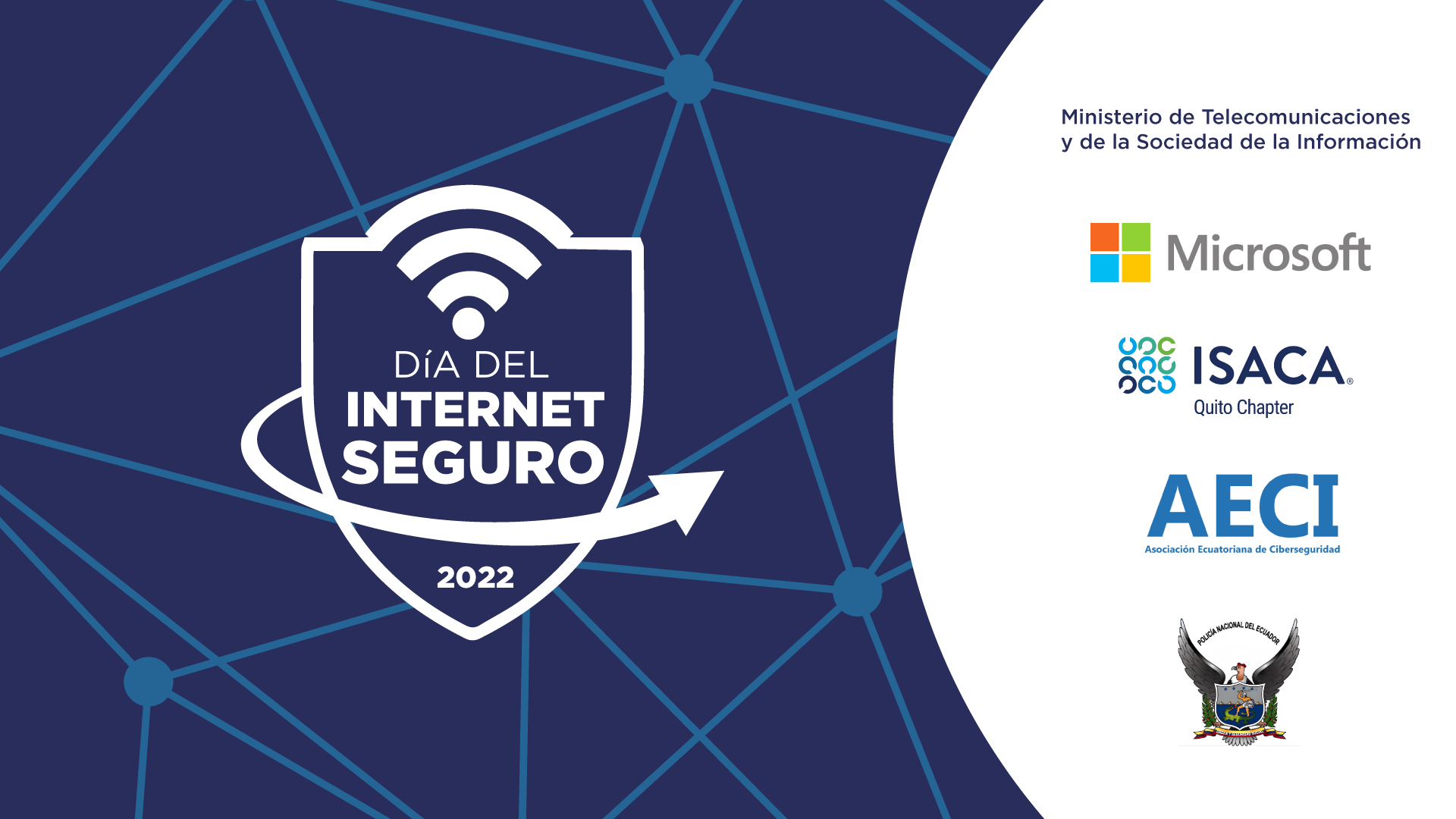 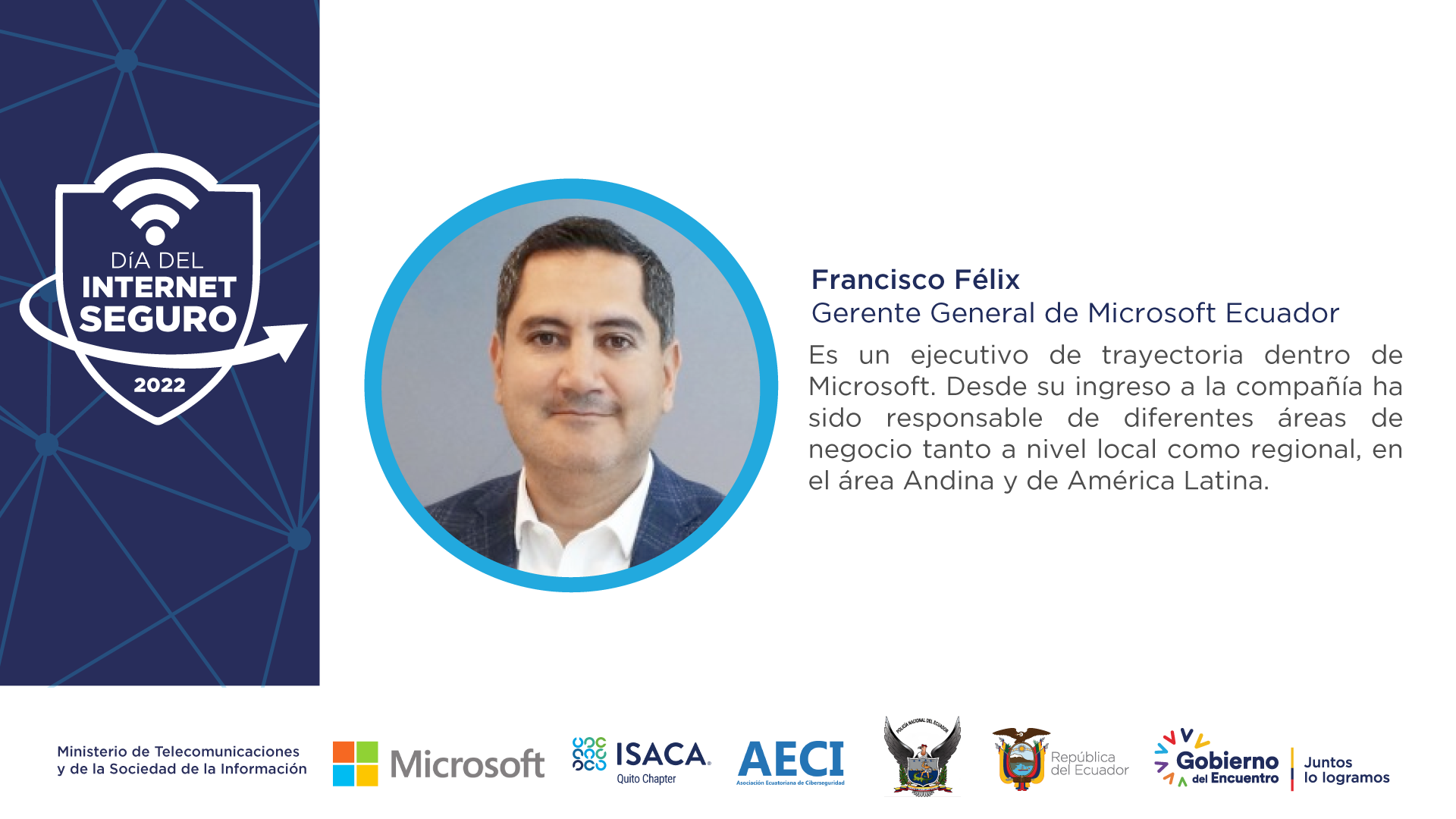 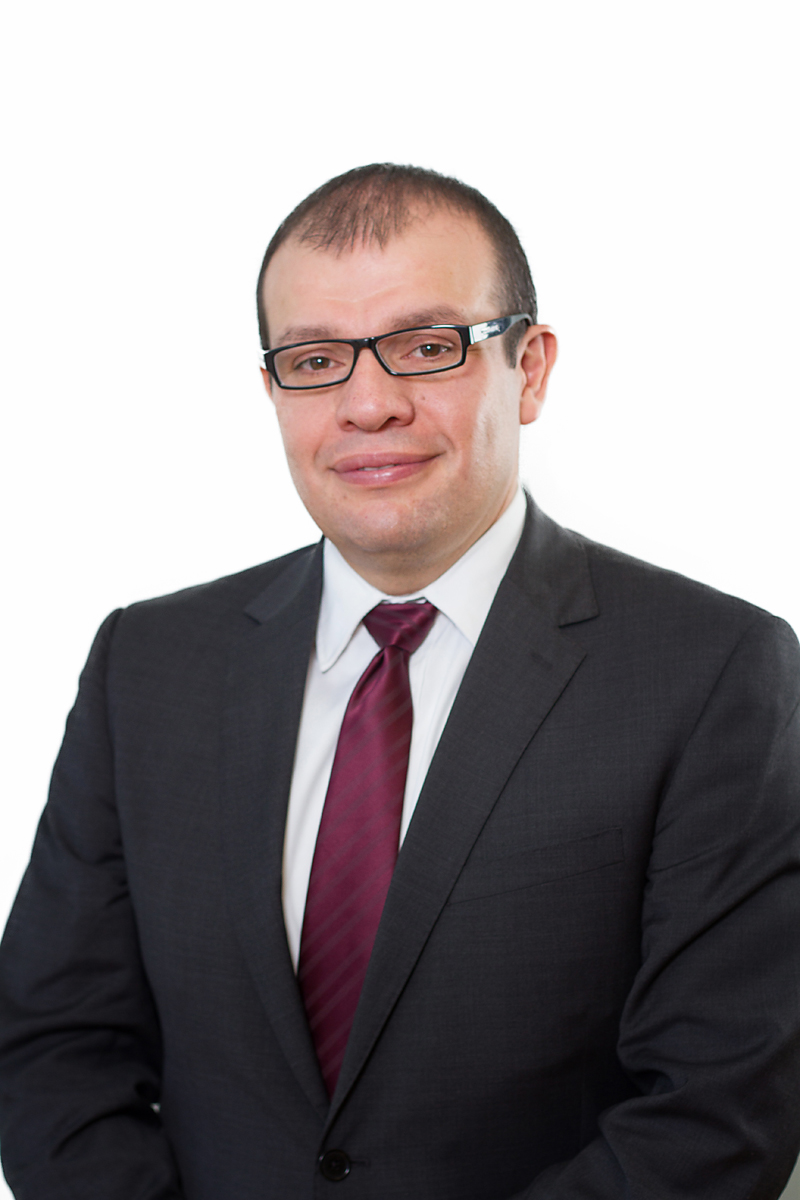 Patricio Ramón

Vicepresidente de ISACA (Information Systems Audit and Control Association - Asociación de Auditoría y Control de Sistemas de Información), Capítulo Quito.
Consejos prácticos para evitar amenazas en el mundo digital
Patricio Ramón
Vicepresidente ISACA Capítulo Quito
El mundo actual es digital
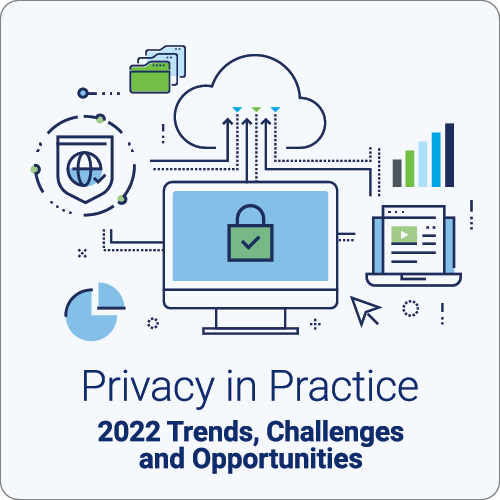 Situación actual de las ciber-amenazas
78%
43%
35%
Consideran que el impacto a la reputación es la mayor afectación
Ha incrementando específicamente las inversiones en tecnologías de seguridad durante la pandemia
Han incrementando el número de ataques con relación al año anterior
Fuente: State of Cybersecurity 2021, ISACA
Situación actual de las ciber-amenazas
38%
46%
Sus equipos de ciberseguridad son “algo confiables” para detectar y responder a amenazas
Algún impacto positivo de los planes de entrenamiento y concientización
Fuente: State of Cybersecurity 2021, ISACA
Situación actual de las ciber-amenazas
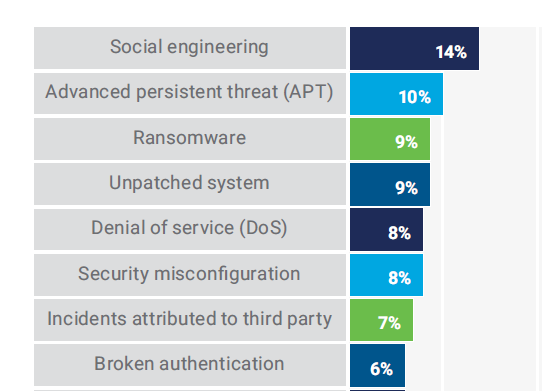 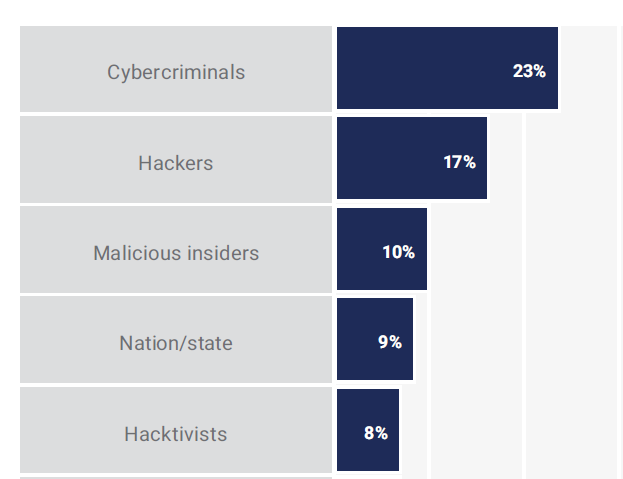 Cibercriminales
Ingeniería social
Amenazas avanzadas persistentes (APT)
Hackers
Ransomware
Sistemas no parchados
Empleados maliciosos
Denegación de servicio (DoS)
Nación/Estado
Malas configuraciones de seguridad
Incidentes de terceras partes
Hacktivistas
Autenticación rota
Actores de las amenazas
Tipos de ataques más usados
Fuente: State of Cybersecurity 2021, ISACA
Ingeniería social
La ingeniería social o “Human Hacking” es el proceso de aprovechar las vulnerabilidades humanas para obtener acceso a sistemas, finanzas y/o datos.
Phishing
E-mail para obtener información sensible o instalar un malware a través ingresar en un link o bajar un archivo.
Variantes: Spear-phishing, whaling
Vishing
Llamada telefónica para obtener información sensible como contraseñas.
Mensaje de texto para obtener información sensible o instalar un malware a través ingresar en un link o bajar un archivo.
SMiShing
Ingeniería social: ¿Cómo reconocer?
Ransomware
Es la extorsión que realizan los ciberdelincuentes a las organizaciones o personas a cambio de un pago o rescate
Cifrado
Cifran información sensible o crítica imposibilitando el acceso a la misma.
Exfiltración de datos
Amenaza de publicar información sensible
Denegación del servicio
Amenaza con lanzar un ataque DoS
Ransomware: ¿Cómo protegerse?
Nuestro día a día está expuesto
¿Qué hacer a nivel organizacional?
¿Qué hacer a nivel personal?
GraciasPara más información:www.isaca.orgwww.linkedin.com/company/isaca-ecuadorwww.Facebook.com/isaca.org.ece-mail: comunicacion@isaca.org.ec